Cracking-Resistant Password Vaults Using Natural Language Encoders
[Speaker Notes: Hello Everyone. I am going to tell you how to create a password vault that can not be cracked offline.]
Password Vaults(a.k.a Password Manager)
Cloud Storage
Plaintext Vault
Encrypted Vault
PKCS#5
encryption
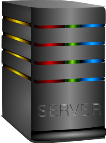 0xe1f3f4a…
0x73bc52e…
0x4e5e373…
0x3c8b8ea…
0xe33188a…
family00
family01
family.1
qwerty
poiuyt.12
mypass4
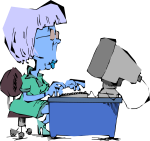 Master password
[Speaker Notes: A key security concern is what will happen if an attacker gets hold of an encrypted password vault; the attacker might either compromise the server or exfiltrate the vault from the user’s machine. In theory the encryption of the vault should protect the valuable user site credentials, but in practice …]
Password Vaults Increasing in Popularity
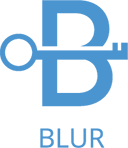 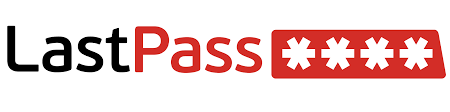 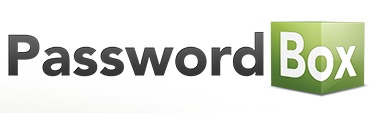 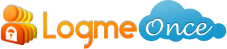 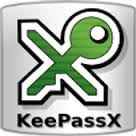 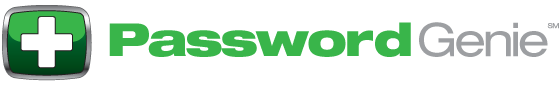 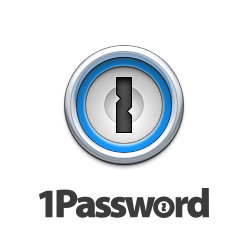 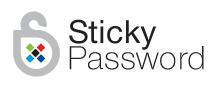 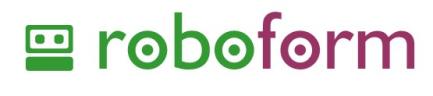 And many more….
[Speaker Notes: Which attests to the demand  for this kind of service.]
Stealing Password Vaults
Cloud Storage
Plaintext Vault
Encrypted Vault
PKCS#5
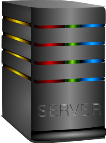 0xe1f3f4a…
0x73bc52e…
0x4e5e373…
0x3c8b8ea…
0xe33188a…
family00
family01
family.1
qwerty
poiuyt.12
mypass4
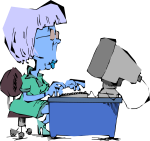 Stealing Vault
0xe1f3f4a…
0x73bc52e…
0x4e5e373…
0x3c8b8ea…
0xe33188a…
Server Compromise
L. Whitney, “LastPass CEO reveals details on security breach,” CNet, May 2011.
Exfiltration from Client Machine
Z. Li et al., “The emperor’s new password manager: Security analysis of web-based password managers,” USENIX Security, 2014.
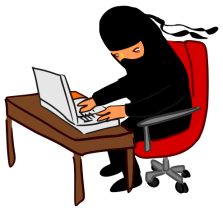 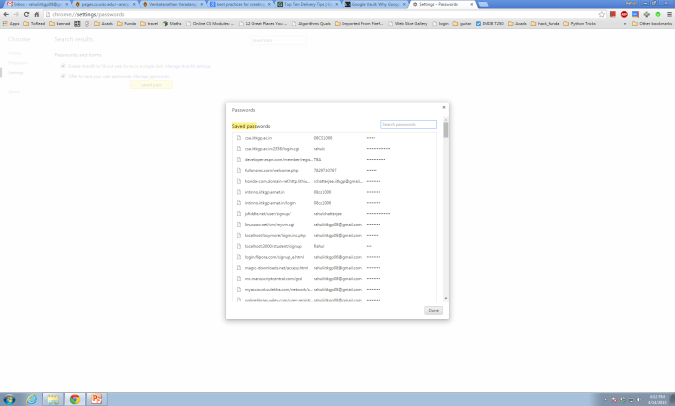 [Speaker Notes: A key security concern is what will happen if an attacker gets hold of an encrypted password vault; the attacker might either compromise the server or exfiltrate the vault from the user’s machine. In theory the encryption of the vault should protect the valuable user site credentials, but in practice …]
Offline Brute Force Attack
0xe1f3f4a…
0x73bc52e…
0x4e5e373…
0x3c8b8ea…
0xe33188a…
Vault Ciphertext
Attacker’s guesses
123456
password
iloveyou
…
…
…
mypass4
abc123
nicole
Daniel
.
.
.
趬?%?U? Á
ऑޕ؆ॠؕीڐʁޕ؆ࠔॠؕ?ीڐʁ ɠڅ՗ݸՙдͩؓ३sU%aհ̰ԹЂء҅փٖ
Decryption
(PKCS#5)
Output of Decryption
Random Junk
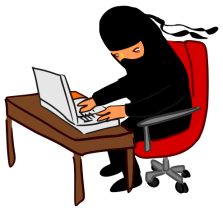 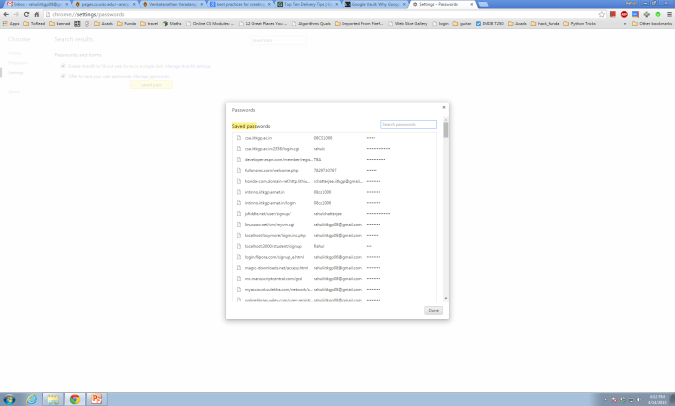 [Speaker Notes: the vault can be cracked using an offline Brute-force attack. Take the vault cipher text, and try to decrypt with master password guesses. When the wrong master password is used, decryption will fail, or output JUNK...]
Offline Brute Force Attack
0xe1f3f4a…
0x73bc52e…
0x4e5e373…
0x3c8b8ea…
0xe33188a…
Vault Ciphertext
Attacker’s guesses
123456
password
iloveyou
…
…
…
mypass4
abc123
nicole
Daniel
.
.
.
?%?U?ऑޕ؆ॠؕीڐʁ Á趭؆ॠؕ?aڐʁ 购փЩͣɠڅ३sU%հ̰ԹЂءٖ?%a
Decryption
(PKCS#5)
Output of Decryption
Random Junk
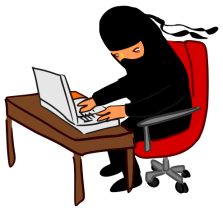 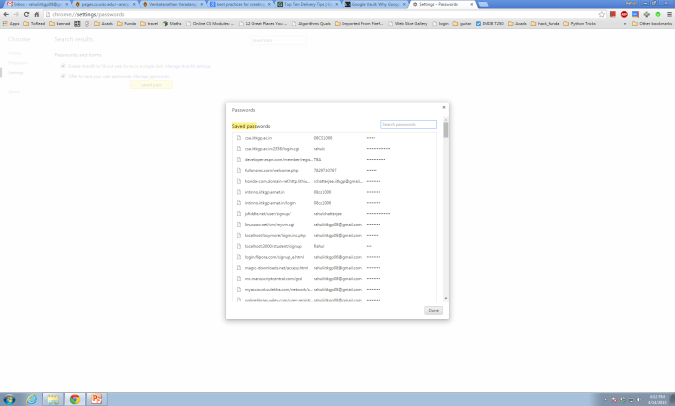 Offline Brute Force Attack
0xe1f3f4a…
0x73bc52e…
0x4e5e373…
0x3c8b8ea…
0xe33188a…
Vault Ciphertext
Attacker’s guesses
123456
password
iloveyou
…
…
…
mypass4
abc123
nicole
Daniel
.
.
.
ऑޕ؆ॠؕीڐ770&c#a&a339019f*aؕ?ीڐʁڅ՗ݸՙдͩؓ३U%հ̰ԹЂء҅փ
Decryption
(PKCS#5)
Output of Decryption
Random Junk
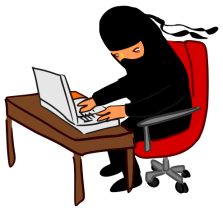 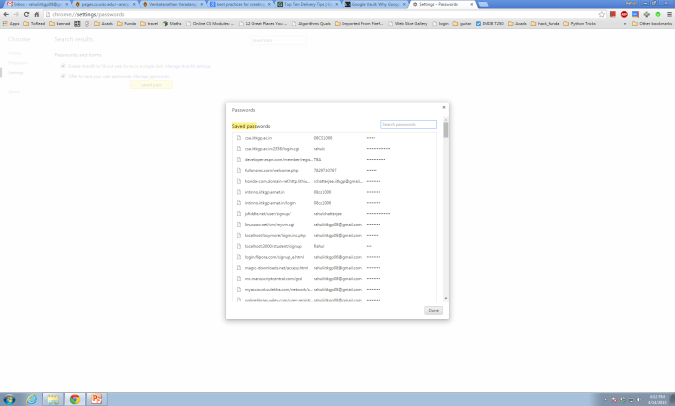 Offline Brute Force Attack
0xe1f3f4a…
0x73bc52e…
0x4e5e373…
0x3c8b8ea…
0xe33188a…
Vault Ciphertext
Attacker’s guesses
123456
password
iloveyou
…
…
…
mypass4
abc123
nicole
Daniel
.
.
.
family00
family01
family.1
qwerty
poiuyt.12
Decryption
(PKCS#5)
Output of Decryption
Yes, this is it.
Runtime of the attack = 
# of decryption attempts
Offline Work*
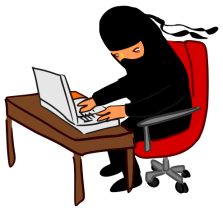 [*] Hashing and salting slows down by small factor.
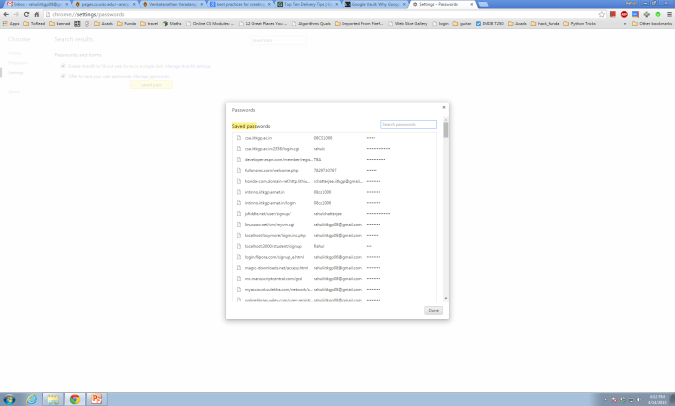 [Speaker Notes: but when the real master password is used the easy-to-recognize legitimate plaintext will be recovered. 
The runtime of the attack is the number of decryption attempts he has to make. Standards for password-based encryption like PKCS#5 suggest using hash chains and salting, but this only slows down the attack by constant factor. 
We call the total attacker computational effort “Offline Work” as it requires no interaction with any servers.]
So What ?!?
=
Lose Your Vault
Lose Your Passwords
70% of passwords can be cracked <1bn guesses [3]
[3] R. Veras, C. Collins, and J. Thorpe, “On the semantic patterns of passwords and their security impact,” in NDSS, 2014.
[Speaker Notes: So what, how much offline work is required of attackers?
Unfortunately, passwords are notorious for their low entropy. Veras et al. showed recently that modern password crackers can guess 70% of human-chosen passwords with only 1 billion attempts. We don’t expect the master passwords to be any better on average. The bottom line is: If you loose your vault today, with very high probability, it will be cracked by tomorrow.]
Our Contribution
Goal: 
Prevent offline attack on password vaults
How ? 
Decoy Techniques
Show existing decoy techniques have a subtle vulnerability
Kamouflage by Bojinov et al. can degrade security compared to standard password-based encryption
Build a new mechanism:  Natural Language Encoder (NLE) 
Honey Encryption
NoCrack: new password vault system with decoys
[Speaker Notes: In this work we improve security by designing vaults that in many situations will resist offline brute force attacks completely. The key idea is to arrange somehow for decryption with the wrong master password to emit a decoy vault, the veracity of which the attacker must check by attempting login at one of the sites.  This viewpoint originates with Bojinov, Burzstein, Boyen, and Boneh who also proposed a password vault system called Kamouflage. Our first contribution is to show that Kamouflage can actually degrade security relative to standard password-based encryption. Our attack shows that we currently do not have a good decoy-based vault system. We therefore build one, taking a different technical approach that uses a new mechanism called Natural Language Encoders and combines it with the technique of Honey Encryption to realize a cracking-resistant vault that we call NoCrack.]
Kamouflage
abcdef12
abcdef02
abcdef#1
thomas
temple#00
0xe1f3f4a…
0x73bc52e…
0x4e5e373…
0x3c8b8ea…
0xe33188a…
Vault Ciphertext
shishi1
PKCS#5
travis99
travis12
travis@7
soccer smiles@33
0xe1f3f4a…
0x73bc52e…
0x4e5e373…
0x3c8b8ea…
0xe33188a…
violet9
PKCS#5
0xe1f3f4a…
0x73bc52e…
0x4e5e373…
0x3c8b8ea…
0xe33188a…
family00
family01
family.1
qwerty poiuyt.12
mypass4
PKCS#5
scooby33
scooby45
scooby@3
vanbus weiwei!69
0xe1f3f4a…
0x73bc52e…
0x4e5e373…
0x3c8b8ea…
0xe33188a…
zxcvbn9
N = 4
(3 decoy vaults)
PKCS#5
[Speaker Notes: Bojinov, Burzstein, Boyen and Bonneh proposed a clever idea of hiding the real password vault in a list of decoy vaults. The setup is like this. They create bunch of decoy vaults and decoy master passwords, encrypt each of the vault using corresponding master password and store the whole list of cipher text as the Vault Ciphertext.]
Kamouflage
0xe1f3f4a…
0x73bc52e…
0x4e5e373…
0x3c8b8ea…
0xe33188a…
Real Vault, when 
mpw = real password
0xe1f3f4a…
0x73bc52e…
0x4e5e373…
0x3c8b8ea…
0xe33188a…
Kamouflage
Decryption
Decoy Vault, when 
mpw  decoy passwords
0xe1f3f4a…
0x73bc52e…
0x4e5e373…
0x3c8b8ea…
0xe33188a…
Junk
None of the above
mpw
0xe1f3f4a…
0x73bc52e…
0x4e5e373…
0x3c8b8ea…
0xe33188a…
N = 4
(3 decoy vaults)
[Speaker Notes: Bojinov, Burzstein, Boyen and Bonneh proposed a clever idea of hiding the real password vault in a list of decoy vaults. The setup is like this. They create bunch of decoy vaults and decoy master passwords, encrypt each of the vault using corresponding master password and store the whole list of cipher text as the Vault Ciphertext.]
Brute-Forcing Kamouflage
Kamouflage
Vault Ciphertext
Attacker guesses
Random Junk
123456
password
Iloveyou
…
…
violet9
…
…
mypass4
abc123
nicole
Daniel
.
.
.
ɡɠڅ0&c#a&a339019f*a2;19dd229趬6%7a'82c0%ф݇ःФs?
Kamouflage
Decryption
[Speaker Notes: Now, when an attacker gets hold of Kamouflage ciphertext and tries to decrypt it with different master password guesses, he might get a random junk or decryption failure..]
Brute-Forcing Kamouflage
Kamouflage
Vault Ciphertext
Attacker guesses
Decoy Vault
123456
password
Iloveyou
…
…
violet9
…
…
mypass4
abc123
nicole
Daniel
.
.
.
travis99
travis12
travis@7
soccer smiles@33
Kamouflage
Decryption
[Speaker Notes: or a plausible looking decoy vault]
Brute-Forcing Kamouflage
Kamouflage
Vault Ciphertext
Attacker guesses
Real Vault
123456
password
Iloveyou
…
…
violet9
…
…
mypass4
abc123
nicole
Daniel
.
.
.
family00
family01
family.1
qwerty poiuyt.12
Kamouflage
Decryption
[Speaker Notes: or the real vault.]
The Naïve Attack
shishi1
violet9
mypass4
zxcvbn9
scooby33
scooby45
scooby@3
vanbus weiwei!69
abcdef12
abcdef02
abcdef#1
thomas
temple#00
travis99
travis12
travis@7
soccer smiles@33
family00
family01
family.1
qwerty poiuyt.12
?
To check if vault is real or decoy: login attempt using password
Runtime of the Attack = 
      Offline Work of PBE + N/2 Online Work 
(N = # of explicitly stored vaults)
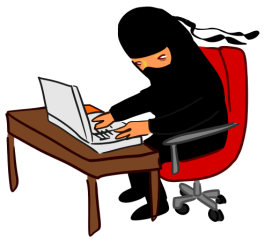 Kamouflage security claim: 
naïve attack is the best possible
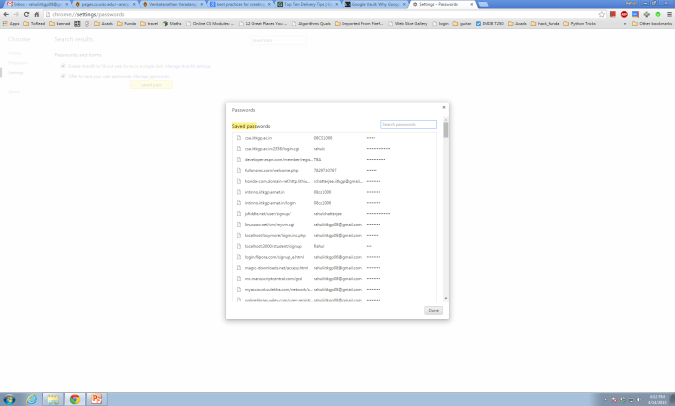 [Speaker Notes: In attacker’s perspective at the end of the game the persistent attacker will get a bunch of plausible looking vaults and he has no clue which one of this is the real one. So, in idea scenario the attacker has to try online with credentials from each vault to check the validity of that vault. The runtime of the attack will be all offline work and some online work proportional to N, the number of decoy vaults generated at the time of encryption.]
But...WE FOUND A PROBLEM IN THE DECOY GENERATION
family00
family01
family.1
qwerty poiuyt.12
Real
mypass4
{
abcdef12
abcdef02
abcdef#1
thomas
temple#00
travis99
travis12
travis@7
soccer smiles@33
scooby33
scooby45
scooby!3
vanbus weiwei!69
Decoys
....
violet9
zxcvbn9
shishi1
[Speaker Notes: But, we discovered a different story. We found that the way Kamouflage generates decoys has a subtle security flaw in it. To generate the decoys they do the following, take the vault passwords, parse them into continuous sequence of letters, digits or symbols and then replace every sequence with a similar length and type sequence randomly sampled from a static dictionary generated by preprocessing RockYou password leak. It repeats the process N-1 times to generate all N-1 decoy password vaults, It repeats the same for generating decoy master passwords and there lies the problem. Observer all the mastre passwords share same template!!]
Attacking Kamouflage
Kamouflage
Vault
Random Junk
Attacker guesses
…
…
veronica
viper01
violet9 whatsup!
Wlidcat2
year2012
secret7
…
…
mypass4
ࠕѦܷ३ءф֗ʅɤ؉Ѱॸݢաܢٓं֑٠є͈̇Ճऒиࡲेѓঀ१Җ֒РԄΙҀݹऩݠޔձԴ?%U
Kamouflage
Decryption
Random Junk
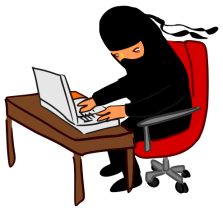 [Speaker Notes: Now, an attacker, when trying to decrypt Kamouflage vault ciphertext, ...]
Attacking Kamouflage
Kamouflage
Vault
Plausible Vault
Attacker guesses
…
…
veronica
viper01
violet9 whatsup!
Wlidcat2
year2012
secret7
…
…
mypass4
travis99
travis12
travis#7
soccer smiles#33
Kamouflage
Decryption
Master Password has 6 characters, followed by 1 digit.
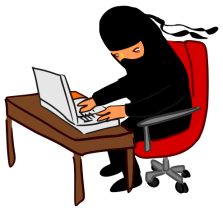 Big speed up
Check violet9 with online query
If not, move to next master password w/ structure
[Speaker Notes: ... able to get a plausible vault looking output from the Decryption, he knows the master password also has the same structure as this password.]
Attack Results
Kamouflage claimed  (for N=103):
100% offline work of standard Password Based Encryption
+ 
N/2 = 500 expected online queries



Simulations with Yahoo password leak:
50% offline work of standard Password Based Encryption
+
11 expected online queries
[Speaker Notes: on an average a kamouflage encrypted vault can be cracked in half the time that require to crack a vault that is encrypted with traditional password based encryption scheme. Moreover, they claimed that the attacker will need to make N/2 online queries which is 500 in case of N equals to 1000. N is the number of vaults in the vault cipher text. We found on an average our attacker can figure out the real vault in less than 11 online queries. And there is no easy fix for this hide-in-a-list approaches like Kamouflage.]
The situation so far…
Standard encryption vulnerable to brute force attacks

Kamouflage can be less secure than standard encryption
[Speaker Notes: So, we took a new route to generate decoys on the fly. We were mainly motivated by the recently introduced idea of Honey Encryption by Jules and Ristenpart. The proposed idea is to encode the message to a uniform bit string and then encrypting using a traditional password based encryption techniques. Honey Decryption works in similar way, you decrypt the cipher text to a uniform random bit string and then decode that string to a plaintext. The good thing is, wrong master password guess will create wrong bitstring which the decode will translate to a different but plausible looking plaintext. The main interesting and challenging part of this construction is these encode and decode function. We will show how to build this encoder Natural Languages like passwords, ..]
Honey Encryptionby Juels and Ristenpart, EUROCRYPT 2014
Decryption with any key outputs plausible plaintext
m
Bit string
Encode
s
key
Encrypt
C
[Speaker Notes: So, we took a new route to generate decoys on the fly. We were mainly motivated by the recently introduced idea of Honey Encryption by Jules and Ristenpart. The proposed idea is to encode the message to a uniform bit string and then encrypting using a traditional password based encryption techniques. Honey Decryption works in similar way, you decrypt the cipher text to a uniform random bit string and then decode that string to a plaintext. The good thing is, wrong master password guess will create wrong bitstring which the decode will translate to a different but plausible looking plaintext. The main interesting and challenging part of this construction is these encode and decode function. We will show how to build this encoder Natural Languages like passwords, ..]
Honey Encryptionby Juels and Ristenpart, EUROCRYPT 2014
Decryption with any key outputs plausible plaintext
C
Decrypt
key’
Decrypt
key
S’
S
Decode
Decode
m’
m
[Speaker Notes: So, we took a new route to generate decoys on the fly. We were mainly motivated by the recently introduced idea of Honey Encryption by Jules and Ristenpart. The proposed idea is to encode the message to a uniform bit string and then encrypting using a traditional password based encryption techniques. Honey Decryption works in similar way, you decrypt the cipher text to a uniform random bit string and then decode that string to a plaintext. The good thing is, wrong master password guess will create wrong bitstring which the decode will translate to a different but plausible looking plaintext. The main interesting and challenging part of this construction is these encode and decode function. We will show how to build this encoder Natural Languages like passwords, ..]
Honey Encryptionby Juels and Ristenpart, EUROCRYPT 2014
Decryption with any key outputs plausible plaintext
C
m
Encode
Decrypt
key
S
s
Decode
key
Encrypt
Key technical challenge: 
building secure encoders
C
m’
[Speaker Notes: So, we took a new route to generate decoys on the fly. We were mainly motivated by the recently introduced idea of Honey Encryption by Jules and Ristenpart. The proposed idea is to encode the message to a uniform bit string and then encrypting using a traditional password based encryption techniques. Honey Decryption works in similar way, you decrypt the cipher text to a uniform random bit string and then decode that string to a plaintext. The good thing is, wrong master password guess will create wrong bitstring which the decode will translate to a different but plausible looking plaintext. The main interesting and challenging part of this construction is these encode and decode function. We will show how to build this encoder Natural Languages like passwords, ..]
Natural Language Encoder (NLE)
S
pw
Decode
Encode
pw
S
Bit-string
Security (informally):
No attacker can distinguish between decode of random S’ and a true, freshly chosen plaintext
[Speaker Notes: We call this encoder as Natural Language Encoder or NLE. The encode is a randomized algorithm that, given a password, outputs a uniform bit string, on the other hand,  decode, given that bit string, can output the correct password. More importantly ..]
Modern Password Crackers
[Weir et al. 2010] [Veras et al. 2014]  …
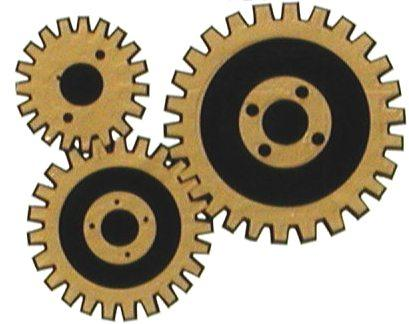 Training
Password Leaks
Model of password distribution
123456
password
iloveyou
…
…
Cracker
Use model to sample
passwords in the order 
of their likelihood
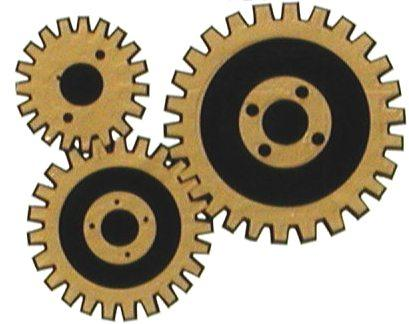 Better Password Model   Better Crackers
[Speaker Notes: When decode is given another random bit string, it outputs a freshly sampled password from the password distribution. This is the crux of this methodology. The decode must be....]
Password-model Based NLEs
We show how to use  common password models to build NLEs
N-gram Markov models
Probabilistic Context-Free Grammars (PCFGs)
Handling related passwords in vaults
S
Decode
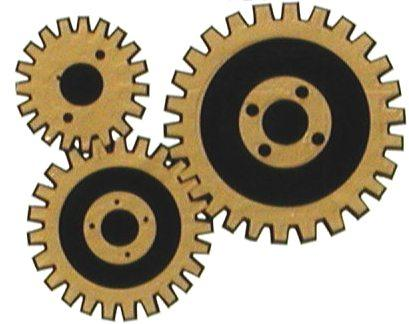 High level idea: 
Encode random path through
PCFG as uniform-looking bit string

Decode uses input to choose a random
parse tree from PCFG

See paper for details
S
pw
W6
D1
violet
9
Better Password Model   Better Decoys
NoCrack(a new kind of password vault)
NLE + HE = decrypt w/ wrong master password 
  gives realistic password vault

Supports machine generated random passwords

Domain privacy, easy online sync etc.
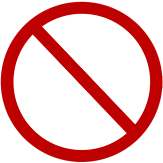 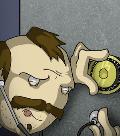 NoCrack
[Speaker Notes: Using this NLE technique we build a full Password Vault service called NoCrack, that supports Domain hiding (which was ignored in Kamouflage). It supports, machine generated random passwords, and obviously full Honey Encryption. Finally the user can store the vault in an online server using only an email address and access her vault from all her devices with no tension of getting the vault cracked by the adversary.]
Security of NoCrack
Security goal: output of Decrypt should look “real”
Machine learning classifiers
Yahoo leak dataset, 50% attack success:
Attacker will have to make many online queries
[Speaker Notes: We want the output of decode on a random bit string to look like a fresh sample from the real distribution of passwords. The best way to measure the quality is by creating a distinguisher. We build distinguisher using machine learning techniques. As an adversarial game, we did the following. The adversary is given a list of q passwords, one password in that list is real and rest are decoy, generated by decoding random bit string. The adversary is asked to sort the list in decreasing order of their probability of being real. We, as the challengers, note down the rank of the real password in that list. This shows that, if the attacker gets this list of decoys while trying to crack a vault using brute-force attempt, he will make at least r online queries. And we found that average rank of the real in the experiment was 35 percentile. So the attacker has to go online to check nearly 35% of all the master password guesses. 

So, this was the story for creating the NLE for single  password.... Next for Password vault we have another challenge..]
Limitations/Future Work
Side information about the victim might decrease online work significantly
Master password related to the passwords inside the vault
Website password restrictions
Improved attacks
Note: 
security never worse than
standard password-based encryption
[Speaker Notes: There are of course some limitations. For example, NoCrack won’t force online attacks if an attacker has some specific side information about a user’s vault (e.g., their password on some site). Here though, we get the same level of security as traditional password-based encryption. Also, currently we don’t support situations in which the master password is related to vault passwords, but we have some ideas about how to deal with this. 
 
Of course, our attacks were best effort, and we currently have no proof that techniques for distinguishing decoys will not improve. So trying to break our decoy generation approach, and in turn improve it, would be very interesting future work.]
Summary
We showed an effective attack against only prior work on decoy techniques. #KamouflageVulnerable

We devised a new mechanism to create decoys. #NaturalLanguageEncoder

Prototype of a Password Vault that utilizes NLE and HE, and offers most of the functionalities of modern password vaults. #NoCrack
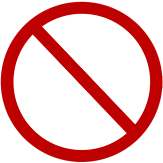 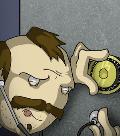 NoCrack
Code and data available at: 
https://pages.cs.wisc.edu/~rchat/projects/NoCrack.html
[Speaker Notes: There are of course some limitations. For example, NoCrack won’t force online attacks if an attacker has some specific side information about a user’s vault (e.g., their password on some site). Here though, we get the same level of security as traditional password-based encryption. Also, currently we don’t support situations in which the master password is related to vault passwords, but we have some ideas about how to deal with this. 
 
Of course, our attacks were best effort, and we currently have no proof that techniques for distinguishing decoys will not improve. So trying to break our decoy generation approach, and in turn improve it, would be very interesting future work.]
Bibliography
[1]   H. Bojinov, E. Bursztein, X. Boyen, and D. Boneh, “Kamouflage: Loss-resistant password management,” in ESORICS, 2010

[2]  Joseph Bonneau. The science of guessing: analyzing an anonymized corpus of 70 million passwords. In SP, 2012

[3]  R. Veras, C. Collins, and J. Thorpe, “On the semantic patterns
of passwords and their security impact,” in NDSS, 2014.

[4]  M. Weir, S. Aggarwal, B. de Medeiros, and B. Glodek, “Password cracking using probabilistic context-free grammars,” SP09, 2009

[5]  A. Juels and T. Ristenpart, “Honey Encryption: Beyond the brute-force barrier,” in EUROCRYPT, 2014
Issues with Kamouflage
All master passwords share same template
Learning the template of the master password is N times more likely
After learning the template only try the passwords that matches the template
Replacements are selected with uniform probability
real master password is way more probable than decoys, needs very few online queries only.
Kamouflage+ also fails.
[Speaker Notes: Cracking any of the N master passwords reveals the template of the mpw, which narrows down the search space to the password matching the tempalte.
The decoys are pretty easily distinguishable. 
Please see the paper for detailed description of the attack.]
But...WE FOUND A PROBLEM IN THE DECOY GENERATION
Templates
family00
family01
family.1
qwerty poiuyt.12
W6D2
W6D21
W6S1D1
W61
W62S1D22
Real
W6D1
mypass4
{
abcdef12
abcdef02
abcdef#1
thomas
temple#00
travis99
travis12
travis@7
soccer smiles@33
scooby33
scooby45
scooby!3
vanbus weiwei!69
All master passwords share the same template!
Decoys
....
violet9
zxcvbn9
shishi1
[Speaker Notes: But, we discovered a different story. We found that the way Kamouflage generates decoys has a subtle security flaw in it. To generate the decoys they do the following, take the vault passwords, parse them into continuous sequence of letters, digits or symbols and then replace every sequence with a similar length and type sequence randomly sampled from a static dictionary generated by preprocessing RockYou password leak. It repeats the process N-1 times to generate all N-1 decoy password vaults, It repeats the same for generating decoy master passwords and there lies the problem. Observer all the mastre passwords share same template!!]
Honey Encryption
Plaintext
mpw*
HE-Encrypt
Ciphertext
mpw1
mpw3
HE-Decrypt
HE-Decrypt
mpw2
mpw2
HE-Decrypt
HE-Decrypt
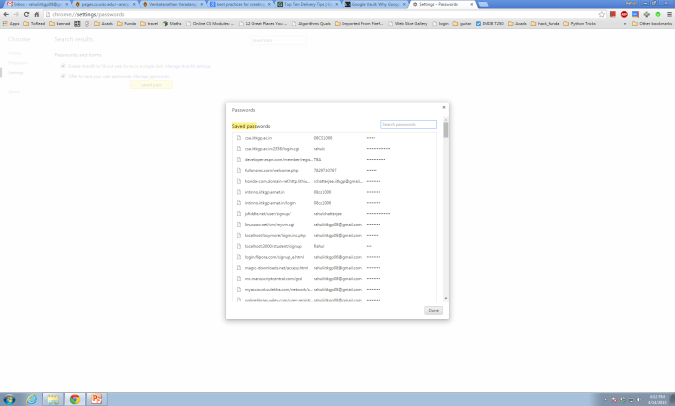 Decoy Technique
0xe1f3f4a…
0x73bc52e…
0x4e5e373…
0x3c8b8ea…
0xe33188a…
Vault Ciphertext
Attacker’s ordering
of  master passwords
Decoy Vault
123456
password
iloveyou
…
…
…
mypass4
abc123
nicole
Daniel
.
.
.
password
iloveyou pass4ever
iloveyou
password1
Decryption
(Decoy)
Output of Decryption
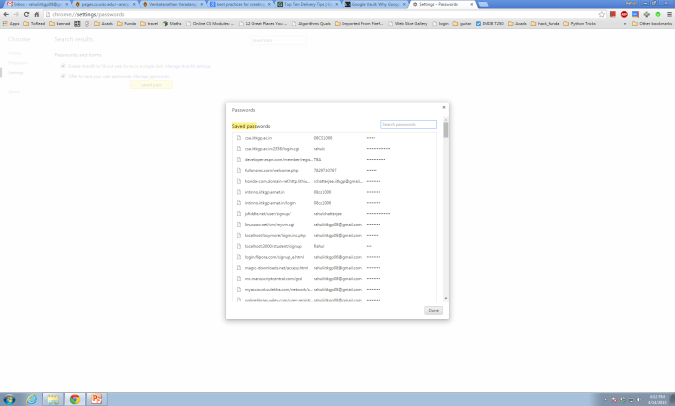 Decoy Technique
0xe1f3f4a…
0x73bc52e…
0x4e5e373…
0x3c8b8ea…
0xe33188a…
Vault Ciphertext
Attacker’s ordering
of  master passwords
Decoy Vault
123456
password
iloveyou
…
…
…
mypass4
abc123
nicole
Daniel
.
.
.
letmein
treehouse letme1n
l3tmein!
tr33h0us3
Decryption
(Decoy)
Output of Decryption
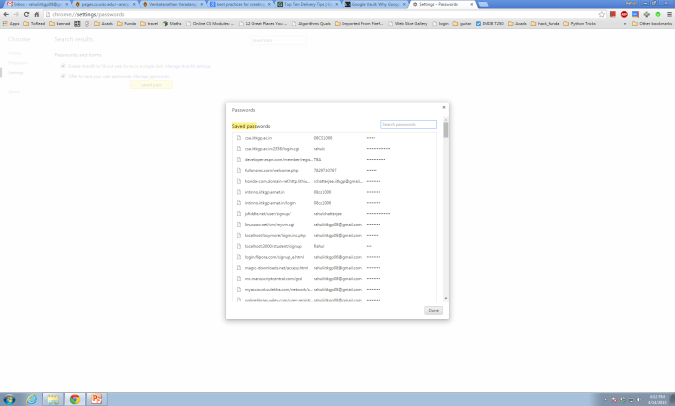 Decoy Technique
0xe1f3f4a…
0x73bc52e…
0x4e5e373…
0x3c8b8ea…
0xe33188a…
Vault Ciphertext
Attacker’s ordering
of  master passwords
Decoy Vault
123456
password
iloveyou
…
…
…
mypass4
abc123
nicole
Daniel
.
.
.
Madona12
Madona12 123456
m@dona1 123456789
Decryption
(Decoy)
Output of Decryption
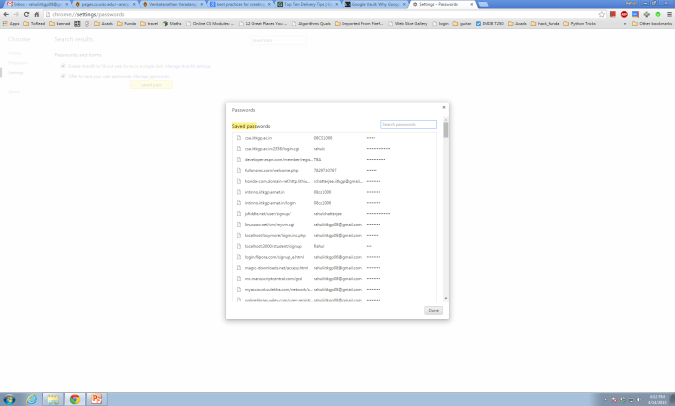 Decoy Technique
0xe1f3f4a…
0x73bc52e…
0x4e5e373…
0x3c8b8ea…
0xe33188a…
Vault Ciphertext
Attacker’s ordering
of  master passwords
Real Vault
123456
password
Iloveyou
…
…
…
mypass4
abc123
nicole
Daniel
.
.
.
family00
family01
family.1
qwerty
poiuyt.12
Decryption
(Decoy)
Output of Decryption
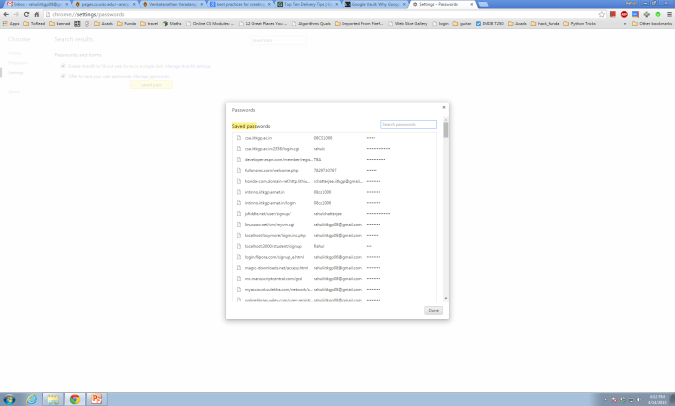 New Decoys Technique
Honey Encryption by Juels and Ristenpart, EUROCRYPT 2014. 
Decryption Never Fails!
Wrong pass  Decoy Text (fresh sample)
Cool Idea , But
needs an encoder to covert between uniform bit-string and plain text distribution
Showed for toy distribution. 
For real distributions, it was left as an open problem.
We show how to build the encoder for Natural Languages, e.g., Password Vaults
NLE for Single Password(using PCFG)
Base PCFG
(this one was proposed by Weir et al., SP09)
Password Model to NLE(using PCFG)
We give ways to convert password sampler techniques to secure NLEs
n-gram
PCFG
encode(‘family00’, PCFG) : 
      Encode every branch in the parse tree
S
decode(random bit-string, PCFG) : 
       reconstruct the parse tree and 
      output the string it parses.
W8
Y
decode(another random bit-string, PCFG): 
     a random parse tree and a random 
     password
password
!
Parse Tree of ‘password!’
[Speaker Notes: The benefit is give any uniform bit string the decode will construct a parse tree from the PCFG, and the parse tree will always output passwords! Okay now the question is how good is the NLE.]
NLE for Single Password(using PCFG)
Encode a rule (e.g. S  W8 ):
choose a random number between [0.42, 0.51)
NLE for Single Password(using PCFG)
Decode a rule (e.g. S, 0.29):
	/* Inverse Transform Sampling */
	0.20≤ 0.29 < 0.32      W6D1
NLE for Single Password(using PCFG)
Encode( pw ):
Create a parse tree of the password in the base PCFG
Encode each rule in the parse tree
pad with random numbers (if needed)
Parse Tree
Encoding
S     W8D2;
W8  ‘password’;
D2   ‘12’;
0.23,
0.12,
0.20,
0.13,
0.93,
….
passwrod12
NLE for Single Password(using PCFG)
Decode ( list of bit-string ):
Decode each bit-string into rules and construct the parse tree from ‘S’ (stop when it is complete)
Get the string that is generated by the parse tree.
Encoding
Parse Tree
0.23,
0.12,
0.20,
0.13,
0.93,
….
S     W8D2;
W8  ‘password’;
D2   ‘12’;
passwrod12
Evaluating Single Password NLE
Classifiers for decoy and real passwords
Trained the Base PCFG with RY-tr leak (#Decoy)
Tested with RY-ts,  MySpace , Yahoo  leaks (#Real)
1-in-q experiment
Metric of Evaluation: 
Accuracy of classification (α)
Rank-of-real based on classifier’s confidence (r)
Report average over all the passwords in each of the test leaks
[Speaker Notes: RY-tr and RY-ts are 90/10 split of RockYou whole dataset. RY-ts, MySpace and Yahoo are source of real distribution while sample from PCFG is the source of decoy distribution.]
Results
50%
Best NLE
50%
60%
NLE using PCFG 
(by Weir et al.)
35%
Classifier thinks 35% of the decoy 
passwords are more realistic than the real one!
Worst NLE
0%
100%
α
r
Classification accuracy
Rank-of-real
Evaluating Single Password NLE
For best NLE α and r both should be close to 50%.
r denotes the amount of online work attacker has to do.
NLE for Password Vault
Sub-grammar PCFG
Hierarchical model (sort of)
Sample a sub-grammar
then sample passwords from the sub-grammar
How to sample a sub-grammar ?
a sub-grammar is again a set of rules 
Sample rules from the base PCFG
Borrow the probabilities of each rule as well (for best results please normalize before use!)
NLE for Password Vault
Normalized Sub-grammar PCFG
qwerty#1 ,
qwerty<1,
qwerty#3,
qwerty#12,
mywisc<3,
qwerty12,
 …
NLE for Password Vault
Normalized 
Sub-grammar PCFG
Sub-grammar
Real
Evaluating Password Vault NLE
Same setup except 
with more feature vectors
Repeat Count
Edit distance
n-gram structure
Tested against:  subset of Pastebin Vault leak (#Real)
Expected rank (r̅) > 37%. 
At an average 37% of all the decoy vaults call for an online query!!
Online work = 37% of the Offline work
NoCrack(A Password Manager with Honey Encryption)
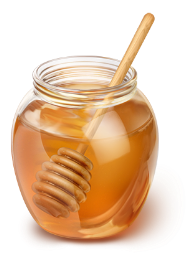 : family00
: family01
: family.1
google.com      
facebook.com 
my.wisc.edu      
uwcu.org:john
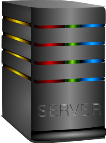 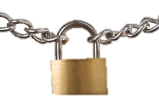 mymail@email.com
: da#F7+wF4
NoCrack 
Server
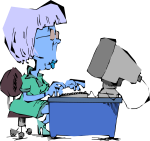 [Speaker Notes: Using this NLE technique we build a full Password Vault service called NoCrack, that supports Domain hiding (which was ignored in Kamouflage). It supports, machine generated random passwords, and obviously full Honey Encryption. Finally the user can store the vault in an online server using only an email address and access her vault from all her devices with no tension of getting the vault cracked by the adversary.]
Password Vaults(a.k.a Password Manager)
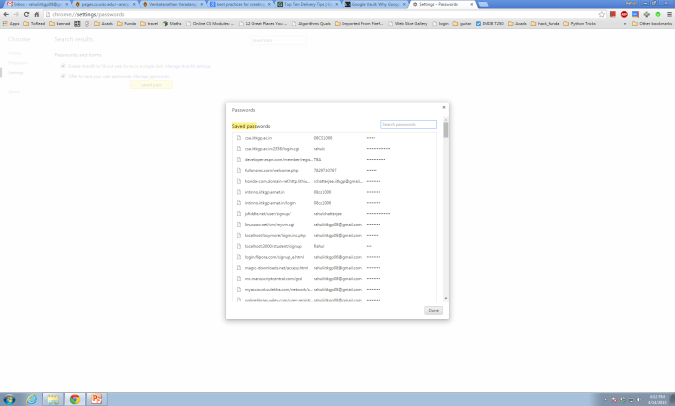 [Speaker Notes: Nowadays, users have accounts in numerous online sites. Maintaining and remembering all of those login credentials securely is becoming a serious burden on users. 
Experts increasingly suggest using password vaults to securely store account details...]
Password Vaults(a.k.a Password Manager)
Master Password:  mypass4
Encrypted with a master password
Stored on the cloud for ease of accessibility
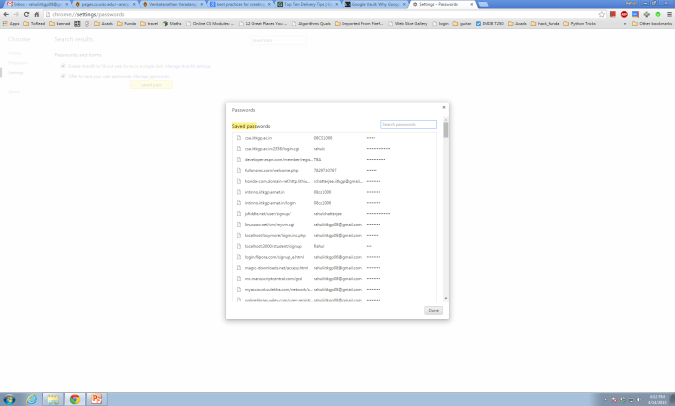 [Speaker Notes: The idea is to encrypt login credentials under a master password and store the resulting ciphertext in the cloud. From then on the user only needs to remember the single master password to access his online accounts securely from any device. There are tons of password vault systems...]
Summary of Our Work
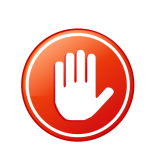 Offline Brute-
Force Attack
NLE
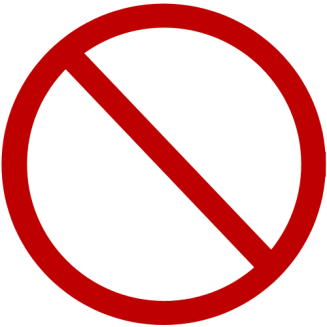 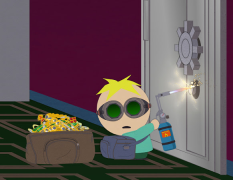 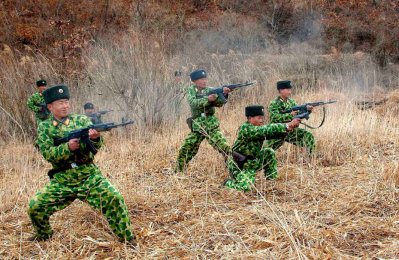 NoCrack
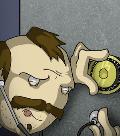 Weakness in only prior work Kamouflage
[Speaker Notes: Summarily we have shown how to devise a password vault that can resists offline brute force attack.
We have pointed out a successful attack on only prior work Kamouflage.
And we have shown how to create a full vault service using NLE and HE that is functionally comparable to any modern cracker with much better security.

The next question that arises from this work is, how to model password vault, the sub-grammar approach works but would be good to have a more principled way of doing it.
With the advent of more decoy systems, we need more realistic metric for the security of decoy systems.
It will be good to try some more advanced attack on NoCrack and check its robust ness against attackers.]
Attacking Kamouflage
Kamouflage
Vault Ciphertext
Attacker’s ordering
of  master password guesses
…
…
veronica
viper01
violet9 whatsup!
Wlidcat2
year2012
secret7
…
…
mypass4
١ʇեर࢒ݠТ݈ր͖ृݩ̣ܔܢԳ঒̡̹ࢗ΄ݖऐख२࢓ձճʙЖ͇ـগउШɱ݀йԐգै̷ѡʂ̀ख़
Decryption
(Kamouflage)
Ignore the guesses that don’t match the template.
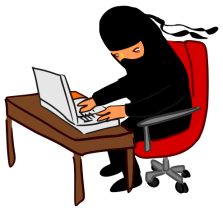 SPEED UP!!
[Speaker Notes: And, so he can prune his list of master password guesses to only the passwords that matches the master password templates. This gives a significant speedup to the attacker. Using simulation we found..]
NLE for Password Vault
Password Vault
	{John#1, John12, john123, John@123}

Independent samples from the base PCFG
	{qwerty, john#1, password, wow1!}

Challenge: 
How to model related passwords?
Sub-grammar Approach
[Speaker Notes: Passwords inside a vault are interrelated and using the decode procedure independently for each password will not output realistic looking vault.
What we did, we sample a small sub-set of rules form the PCFG to create a complete small PCFG which we call sub-grammar, and then use this PCFG in the subsequent decode procedure. 
in such a way that repeated application of decode procedure on this PCFG, this from this PCFG outputs repeated and related passwords. We evaluated the quality of the decoys in the similar way as previously described and found that the attacker thinks 37% of the decoy vaults are more realistic than the real one!]
Security Evaluation for NLEs
Security goal: output of Decode should look “real”
1-in-q experiment:
Attacker given list with 1 real and q-1 decoys generated by Decode
Can attacker “Sort the list” so that real is at top? 
Best machine learning classifiers we found:
~35% of decoy passwords are perceived to be more real than the real one by our best classifier! 
Ideal would be 50%
Attacker will have to make many online queries
[Speaker Notes: We want the output of decode on a random bit string to look like a fresh sample from the real distribution of passwords. The best way to measure the quality is by creating a distinguisher. We build distinguisher using machine learning techniques. As an adversarial game, we did the following. The adversary is given a list of q passwords, one password in that list is real and rest are decoy, generated by decoding random bit string. The adversary is asked to sort the list in decreasing order of their probability of being real. We, as the challengers, note down the rank of the real password in that list. This shows that, if the attacker gets this list of decoys while trying to crack a vault using brute-force attempt, he will make at least r online queries. And we found that average rank of the real in the experiment was 35 percentile. So the attacker has to go online to check nearly 35% of all the master password guesses. 

So, this was the story for creating the NLE for single  password.... Next for Password vault we have another challenge..]
Security Evaluation for NLEs
Security goal: output of Decode should look “real”
Experimented with machine learning-based attacks
Best attack we could find:
q decryptions
q/3 online queries on average
Ideal security:  q/2 online queries
Attacker will have to make many online queries
[Speaker Notes: We want the output of decode on a random bit string to look like a fresh sample from the real distribution of passwords. The best way to measure the quality is by creating a distinguisher. We build distinguisher using machine learning techniques. As an adversarial game, we did the following. The adversary is given a list of q passwords, one password in that list is real and rest are decoy, generated by decoding random bit string. The adversary is asked to sort the list in decreasing order of their probability of being real. We, as the challengers, note down the rank of the real password in that list. This shows that, if the attacker gets this list of decoys while trying to crack a vault using brute-force attempt, he will make at least r online queries. And we found that average rank of the real in the experiment was 35 percentile. So the attacker has to go online to check nearly 35% of all the master password guesses. 

So, this was the story for creating the NLE for single  password.... Next for Password vault we have another challenge..]